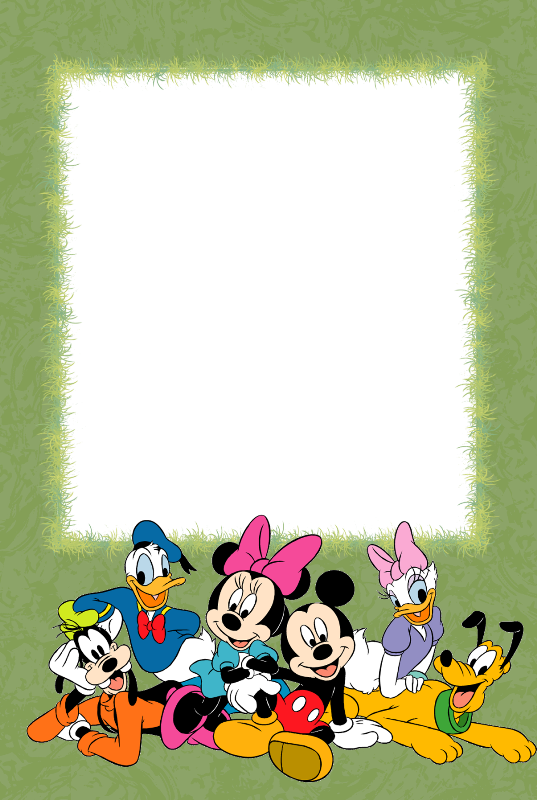 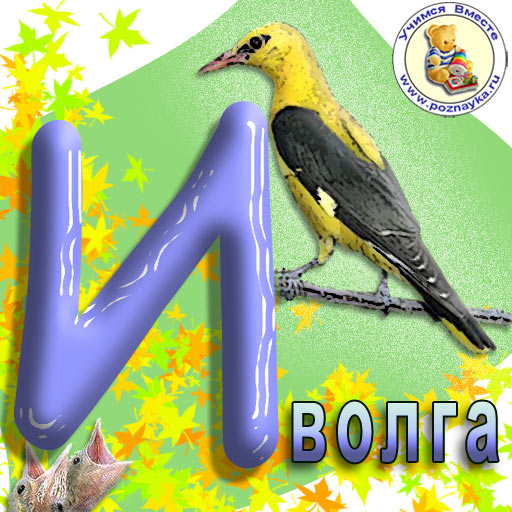 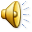 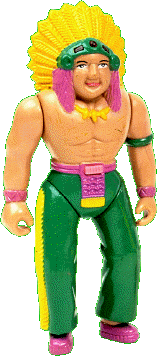 И
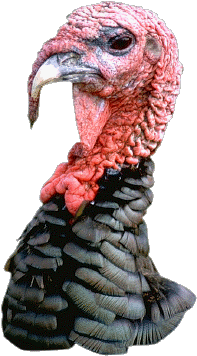 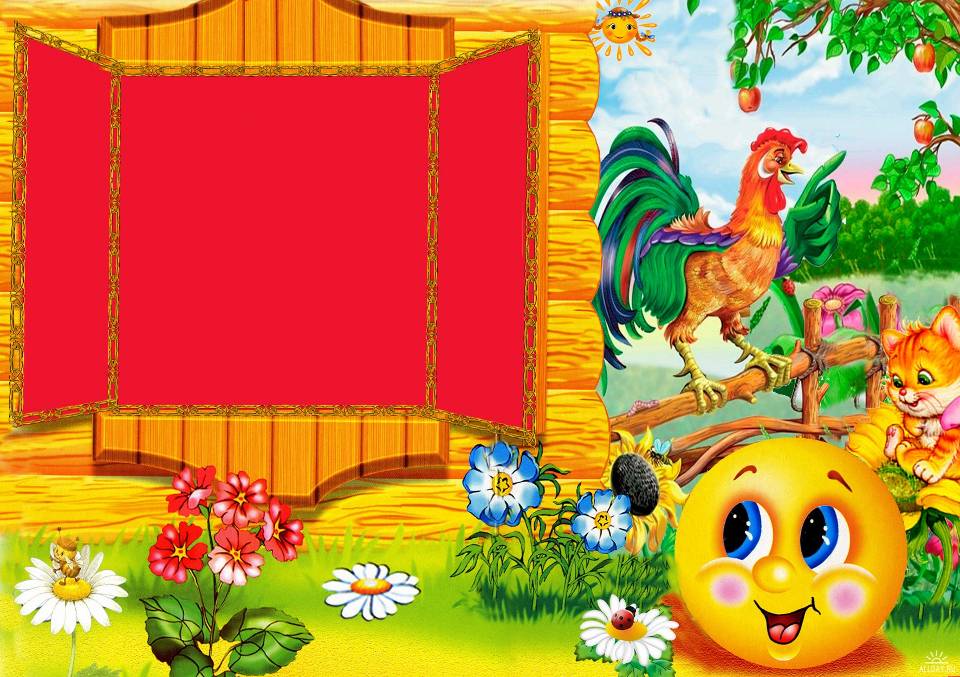 колобок
Он от дедушки ушёл,
Он от бабушки ушёл.
Круглый сам, румяный бок,
А зовётся …
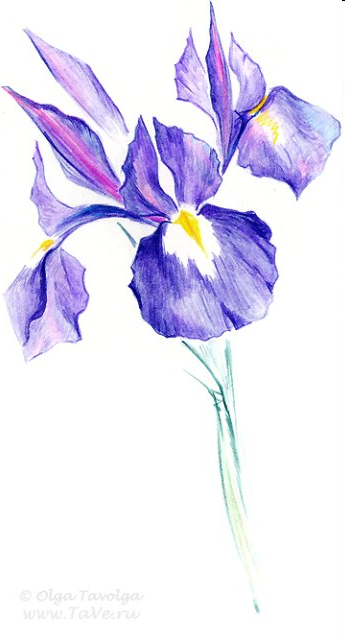 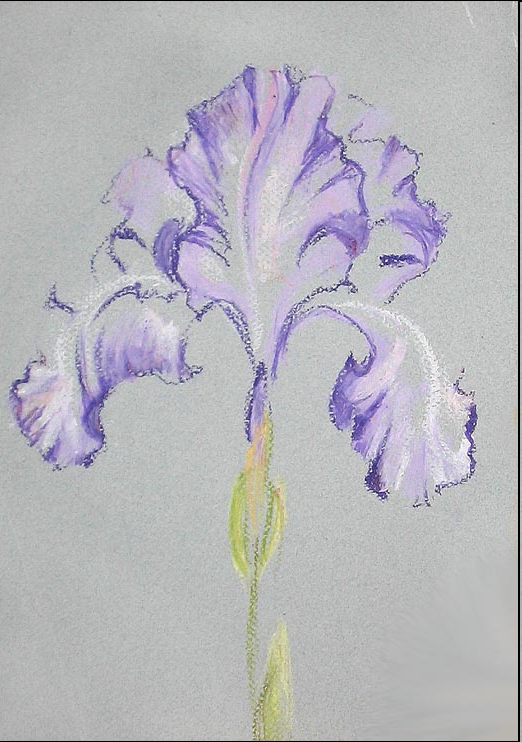 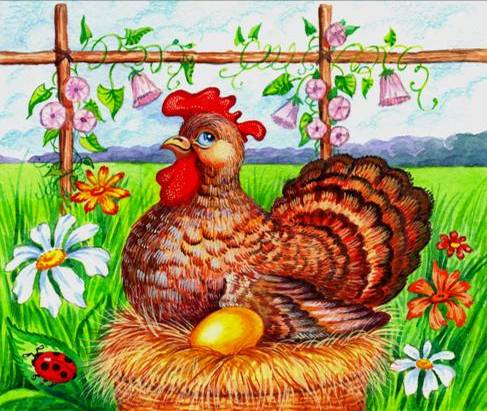 курочка ряба
Где и когда приключилось такое?!Мышка разбила яйцо золотое.Дед горевал. И печалилась баба…Только кудахтала …
и  к  о  а  и  м  н  и  а  и  г  и  а  м  и  о
Иголки есть у ёлки, И у ежа иголки, И у дикобраза - торчат все иглы разом. А людям без иголок, Нельзя нашить футболок!
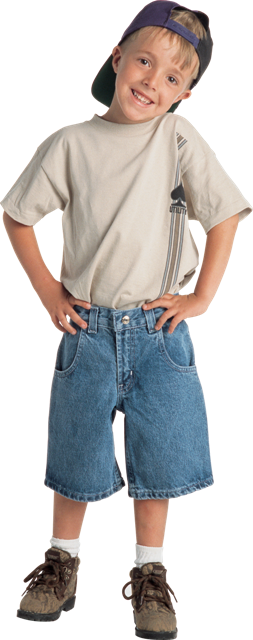 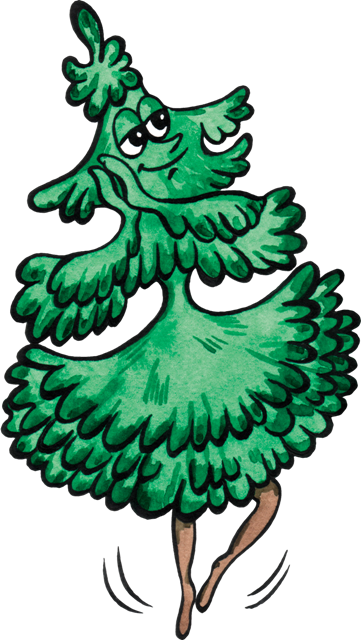 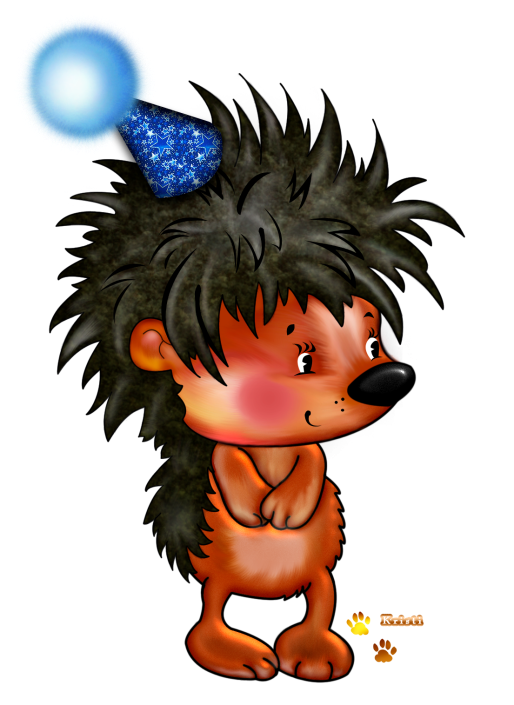 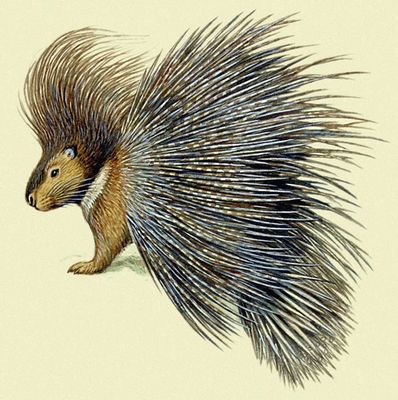 ир им ил ин
ри ми ли ни
ры мы лы ны
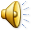